Die Lauterbach‘sche Krankenhausreform:
Massiver Abbau droht, Finanz‐„Revolution“ fällt aus
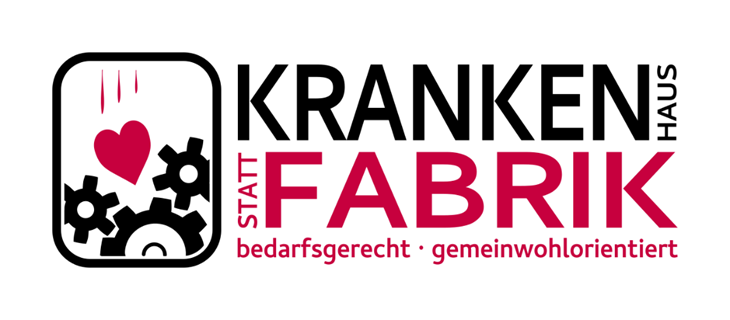 Online Veranstaltungsreihe Krankenhaus statt Fabrik
Teil 3 Finanzierung
28.06.2023
Dr. Thomas Böhm
Die Ankündigungen
O-Ton Lauterbach:
„Überwindung DRGs“
„Dramatische Entökonomisierung“
„Revolution“

Große Erwartungen geschürt
Falltiefe sehr groß
2
Die Kommission
17 Mitglieder
Chefärzte und Aufsichtsratsmitglieder (Großkrankenhäuser), Gesundheitsökonomen, Soziologen, Juristen, Qualitätsmanager, Pflegewissenschaftler usw. 
Keine Vertreter der Kassen und der Krankenhausgesellschaft und des GBA (Gemeinsamer Bundesausschuss)
Ideologische Leitfiguren: Busse und Augurzky
Fürsprecher für Ökonomisierung, Bettenabbau und Krankenhausschließungen
3
Kommissionsvorschlag„Grundlegende Reform der KH-Vergütung“Eckpunktepapier BMG vom 19.5./31.5./22.6.(Folien grau hinterlegt)
4
Grundprinzipien
„1. eine einheitliche Definition von Krankenhaus-Versorgungsstufen (Leveln), um lokale, regionale und überregionale Versorgungsaufträge abzugrenzen 
2. ein System von Leistungsgruppen, die passgenauer als durch DRGs (…) und Fachabteilungen (…) den Leveln zugeordnet und dem Bevölkerungsbedarf angepasst werden können 
3. Reduktion der mengenbezogenen Komponente zugunsten einer bedarfsgerechten und qualitätsorientierten Vorhaltefinanzierung“

2 Strukturvorschläge (!!) und 1 Finanzierungsvorschlag
5
Finanzierungsvorschläge
6
Exkurs DRGs (1)
DRGs = Diagnosis Related Groups = Fallgruppen (2023: 1292 DRGs)
einheitlicher Preis (Fallpauschale) für eine bestimmte Behandlung einer bestimmten Diagnose 
Ermittlung des Werts einer DRG:
Ca 220 Kalkulationskrankenhäuser übermitteln ihre Kosten bezogen auf den einzelnen Patienten incl. seiner Diagnose/Behandlung
INEK (Institut für das Entgeltsystem im Krankenhaus) ermittelt daraus die durchschnittlichen Kosten jeder DRG
Aus diesen Kosten wird ein Relativgewicht (RG) gebildet, die Kosten einer DRG im Verhältnis zum Durchschnitt aller DRGs darstellt
z.B. C13Z Eingriffe an Tränendrüse und Tränenwegen (2019): RG = 0,649
Z.B. A01A Lebertransplantation mit Beatmung > 179 Std. (2019): RG = 29,202
Ermittlung des Preises: RG x Landesbasisfallwert (auf Landesebene zwischen Kassen und Krankenhausgesellschaft ausgehandelt)
7
Exkurs DRGs - Bewertung
DRGs sind Festpreise, keine Durchschnittspreise, keine Marktpreise
Damit Gewinne/Verluste möglich
Anreiz zu
Leistungsausdehnung
Selektion
Upcoding
Kostendumping
8
Vorhaltefinanzierung als „2. Säule“ (1)
Die Gesamtsumme der Finanzierung bleibt gleich (incl. Level Ii)
Die DRGs gelten weiter und werden um 20% abgesenkt (aDRGs um 25%)
In der Intensivmedizin, Notfallmedizin, Geburtshilfe und Neonatologie werden sie um 40% abgesenkt (aDRGs um 50%)
Die eingesparten Gelder werden für eine „leistungsunabhängige“ Vorhaltefinanzierung verwendet
Gelder für Vorhaltefinanzierung sind nicht zweckgebunden
Einführung mit Konvergenzphase von 5 Jahren (steigender Prozentsatz)
Sonderfonds für Kinder- und Jugendmedizin („Aufschlag von bis zu 20%“ auf Vorhaltebudget und DRGs) – unklar ob aus gedeckelter Gesamtsumme oder zusätzlich
9
Vorhaltefinanzierung als „2. Säule“ (2)
Zuordnung der jetzigen DRG-Erlöse zu den Leistungsgruppen
Anfangs Verteilung auf die einzelnen Krankenhäuser nach Fallzahlen der Jahre 2022 und 2023
Damit Mengenbezug und Anreiz zur Leistungsausdehnung zumindest im Jahr 2023
Verteilung im Endstadium durch Mix aus
Bevölkerungsbezug
Prozess- und Ergebnisqualität
Fallmenge
Gewichtung der 3 Komponenten unklar („unabhängige Institution“)
10
Komponente Bevölkerungsbezug
Mindestzahl von behandelten Patienten in der LG erforderlich
 Zahl unklar, damit finanzielles Aus für kleine KHs oder Abteilungen möglich
Gesondertes Mindestvorhaltebudget für KHs mit Sicherstellungszuschlag 
unklar ob aus gedeckelter Gesamtsumme oder statt SZ – nur 141 KHs, in Ba-Wü: 3
??? Zu versorgende Einwohner oder Einwohner, die „versorgt werden“ (Wortlaut des Vorschlags)???
Damit kein Bevölkerungsbezug, sondern Mengenbezug
„Zu definierende Ambulantisierungsziele“ sollen abgezogen werden
Politische Vorgabe einer „Ambulantisierungsquote“ mit finanziellem Abzug bedeutet eine Verschärfung des finanziellen Drucks
11
[Speaker Notes: .]
Bewertung: Bevölkerungsbezug
Anklänge an Capitation/Regionalbudgets - ein weiteres neoliberales Objekt der Begierde (siehe Exkurs)
Mengenbezug und finanzielle Steuerung über Mindestzahl von Patienten und evtl. auch über Zahl der versorgten Patienten
Wohin gehen die Gelder, die wg. angeblich möglicher Ambulantisierung abgezogen werden? Vermutlich Einsparung durch die Kassen!
Damit weniger Geld als bisher und nochmalige Verschärfung des finanziellen Drucks
Was hat das mit Vorhaltefinanzierung zu tun?
12
[Speaker Notes: .]
Exkurs Capitation
Für die gesamte Versorgung der Bevölkerung (abgeschwächt aller Patienten) einer Region wird ein Jahresbudget festgelegt, mit dem die Leistungserbringer auskommen müssen
Bei Vollausbau dieses Modells erstreckt sich das Budget über alle Behandlungsbereiche (ambulant/stationär, Nachsorge)
klarer Anreiz zur Leistungsverweigerung bzw. zum Verschieben von Patienten
klarer Anreiz zum (Personal-) Kostendumping 
wegen des Mengenbezugs wirkt das Modell der Kommission in diesem Fall aber nicht so
Versuchsballon/Einschleichversuch für neue Modelle der finanziellen Steuerung
13
Komponente Prozess- und Ergebnisqualität
„Je nach Leistungsgruppe sollen geeignete Kriterien der Prozess- und Ergebnisqualität die Höhe des Vorhalteanteils beeinflussen und damit gute Qualität fördern (…). Eine reine Orientierung an Qualitätsparametern wird von der Regierungskommission aber nicht empfohlen, weil die Messung von Prozess- und Ergebnisqualität nur eingeschränkt valide möglich ist und die besten Parameter für viele Leistungsgruppen strittig sind.“
14
Bewertung: Prozess- und Ergebnisqualität
Die Parameter sind zwar strittig, aber sie machen es trotzdem!
Finanzielle Steuerung (Belohnung/Bestrafung), anstatt die Qualität an allen bedarfsnotwendigen Standorten zu fördern
Tatsächlich angestrebt: „pay for performance“ ein Projekt der Neoliberalen und der Krankenkassen
Viele Studien beweisen: P4P bringt nichts für die Qualität, Gefahren (Schönung von Ergebnissen) drohen
 Ausdehnung des Preissystems und Verschärfung der Konkurrenz, weil Kassen die Möglichkeit bekommen Einfluss auf die Höhe der Preise zu erlangen
Weiterentwicklung: Einzelverträge mit Krankenhäusern
Was hat das mit Vorhaltefinanzierung zu tun?
15
Komponente Mengenbezug
Auszahlung der Vorhaltevergütung pro versorgtem Patienten
Begründung: „Dieser ist notwendig, um den besonderen Aufwand von stark nachgefragten Krankenhäusern zu berücksichtigen und andersherum Krankenhäusern, die von Einweisern und Bevölkerung gemieden werden, nicht dauerhaft ein hohes Vorhaltebudget zuzuteilen.“
16
Bewertung: Mengenbezug
Damit wird die Idee der leistungsunabhängigen Vorhaltefinanzierung gänzlich ad absurdum geführt
Letztlich wieder mengenabhängig (wie Fallpauschalensystem)
Dahinter steht die Ideologie des homo oeconomicus, des „Nutzenoptimierers“, der nur das tut, was sich für ihn lohnt
Die Motivation der Menschen in der Daseinsvorsorge ist hiervon meilenweit entfernt
17
Gesamtbewertung Vorhaltebudget (1)
Praktische Probleme der Verteilung:
Zuordnung der DRGs zu den Leistungsgruppen – Überschneidungen?
Ermittlung der DRG-Erlöse je Leistungsgruppe und Bundesland – Überschneidungen?
Aufteilung von 20% auf die KHs - nach Fallzahl oder nach Casemixvolumen? 
Verteilung der Zahlbeträge auf die Kassen – Abzüge von den Rechnungen und Überweisung der Abzüge an Bundesamt für Soziale Sicherung? Gemeinsamer Fond?
 Ggf. erhebliche (nicht sachgerechte)Verwerfungen im Vergleich zu den Ist-Erlösen
Grundsätzlich falsch: Verknüpfung von LG/Level mit Vergütung
18
Gesamtbewertung Vorhaltebudget (2)
Der Deckel bleibt drauf. Damit bleibt auch die bestehende Unterfinanzierung
Letztlich nur Umverteilung!
Auch keine Änderung bei der Investitionskostenfinanzierung
Gewisse Umschichtung der Einnahmen von elektiven Versorgungsbereichen (z.B. Gelenkersatz) in bisher verlustbringende Bereiche (z.B. Notfallversorgung, Kinderkliniken, Geburtshilfen) sind möglich (aber nicht sicher), das ändert aber nichts am Grundproblem
Nochmalige Ausdehnung der bürokratischen Anforderungen (zu den DRGs jetzt auch noch für das Vorhaltebudget)
19
Gesamtbewertung Vorhaltebudget (3)
Die DRGs umfassen zwar ein niedrigeres Volumen. Der Anreiz zur Leistungsausdehnung besteht aber weiterhin.
Er wird sogar noch größer, weil nur darüber die Einnahmen gesteigert werden können (wenn das Vorhaltebudget nicht mengenabhängig wäre)
Ist es mengenabhängig wirkt beides in dieselbe Richtung
Das „Pflegebudget“ (ebenfalls Kürzung der DRGs um ca. 20%) hat zu keinerlei Änderungen bei der Mengenausweitung geführt
Auch der MEA (Abzug 65%) und der FDA (Abzug 35% über 3 Jahre) haben zu keiner Änderung geführt.
Der Anreiz zum (Personal-) Kostendumping bleibt sowohl für den DRG-Bereich als auch für den Vorhaltebereich bestehen
20
Gesamtbewertung Vorhaltebudget (4)
Die Vorhaltefinanzierung ist ein Budget, das ebenfalls zumindest teilweise mengenabhängig vergeben wird 
Auch ohne Mengenbezug gilt: Budgets sind eine Form der finanziellen Steuerung. Bei Budgets sind Gewinne möglich, Kostendumping lohnt
Verwendung der Gelder nicht zweckgebunden, Gewinnabfuhr weiterhin möglich
Das „Pflegebudget“ ist kein Budget sondern zweckgebundene Selbstkostendeckung - Gewinne sind dabei nicht möglich
21
Gesamtbewertung Vorhaltebudget (5)
In der Daseinsvorsorge haben Gewinne, Preise und Wettbewerb nichts verloren. Das Einzige, was hilft, ist die Abschaffung der DRGs, die (Wieder-) Einführung einer kostendeckenden Finanzierung und das Verbot von Gewinnen (siehe Exkurs Selbstkostendeckung)
Minimalforderung: Wenn Vorhaltefinanzierung, dann Ausgliederung der gesamten Personalkosten aus den DRGs und ihre kostendeckende Refinanzierung
22
Exkurs Selbstkostendeckung
Galt in Deutschland zwischen 1972 und 1984
Alle wirtschaftlich entstandenen Kosten mussten von den Kassen refinanziert werden
Unterjährig erfolgte die Vergütung der Krankenhäuser über tagesgleiche Pflegesätze
Am Jahresende wurde „spitz“ abgerechnet: Überzahlungen im Verhältnis zu den entstandenen Kosten mussten zurückgezahlt werden, Unterzahlungen mussten von den Kassen nachfinanziert werden
Kassen hatten das Recht die Wirtschaftlichkeit zu prüfen
Gewinne waren damit verboten
Damit keine Anreiz zu unnötiger Leistungsausdehnung, zu (Personal-) Kostendumping und auch nicht zu Verweildauerverlängerung
23
Vorhaltevergütung nach BMG (1)
Gedeckeltes Gesamterlösvolumen bleibt und damit Unterfinanzierung
Umstieg von Berechnung über Erlöse auf Berechnung über Kosten (Vorhalterelativgewichte jeder DRG)
Anfangs normative Festlegung des V-RG (Prozentsatz der aDRG), später Kalkulation durch Selbstverwaltungsparteien (wie??)
Jede DRG bekommt ein Vorhalte-Relativgewicht (wird einbehalten) und ein „Rest-Relativgewicht“, das weiterhin pro Fall ausbezahlt wird.
Beispiel Relativgewicht einer gDRG = 1: zerfällt in Vorhalterelativgewicht von 20% = 0,2, Pflegerelativgewicht von 20% = 0,2 und „Rest“-Relativgewicht (rDRG) von 0,6
Eigene Ausweisung eines Pflegerelativgewichts 
2.Papier: Selbstkostendeckung Pflege bleibt
24
Vorhaltevergütung nach BMG (2)
Auszahlung anfangs (budgetneutrale Phase) über die mit den Kassen vereinbarte Fallzahl (wohl 2024)
Später: Land weist auch den „Umfang“ der Leistungen zu (wie NRW)
Änderung 2. Eckpunktepapier: „bedarfsbezogene“ Zuweisung (Unterschied?) – kommt wohl beides nicht
Unterjährige Auszahlung über Zuschlag auf Fallabrechnung („bei Bedarf“ ??)
am Jahresende Ausgleich über Mindererlösausgleich („innerhalb eines Korridors“ ??), wenn vorgegebene Fallzahl nicht erreicht wird (Mehrerlösausgleiche sind nicht nötig, wenn die vorgegebene Zahl eine Höchstgrenze ist)
Mehrjährige Konvergenzphase
Bedingung für Auszahlung der Vorhaltevergütung für eine LG: Erreichung der strukturellen Mindestanforderungen der LG, keine weiteren Anforderungen genannt (Mindestzahl, Prozess- und Ergebnisqualität)
25
Mögliche Berechnung des Vorhaltebudgets (BMG)
CM = Summe aller Relativgewichte einer/aller DRG je KH/Land/Deutschland
Bekannt: Bundesweiter Gesamt-Casemix des jeweiligen Berechnungsjahres und Casemix für jede einzelne DRG - auch Aufteilung auf die einzelnen Bundesländer
Wenn Vorhalte-Relativgewicht jeder einzelnen DRG kalkuliert ist, lässt sich Vorhalte-CM jeder DRG berechnen
Wenn alle DRGs jeweils einer LG zugeordnet sind, ergibt sich der CM einer LG
Aufteilung des Vorhalte-CM jeder LG auf die Länder
Multiplikation Landesbasisfallwert x CM einer LG = Vorhaltebudget der LG im Land
Aufteilung der Gesamtsumme auf die KHs (wie?)
26
Bewertung Vorhaltevergütung nach BMG
Positiv: 3 Komponenten der Kommission (Bevölkerungsbezug, Prozess- und Ergebnisqualität, Mengenbezug) fallen weg
Unklar Höchstzahlen strafbewehrt - kommen wohl nicht
Unklar: Mindestzahlen könnten als Qualitätskriterien wieder auftauchen
Alles auf Kostenbasis und damit von der Systematik näher an DRGs - auch die Auszahlung des Vorhaltebudgets (über Teil der Fallvergütung) mit Mindererlösausgleich
insgesamt weniger Verwaltungsaufwand und Bürokratie als Kommissionsvorschlag
Budgetneutrale Phase ist mengenabhängig („vereinbarte Fallzahl“), hat aber keine Bedeutung, weil eben budgetneutral
Endausbau: kein direkter Mengenbezug (wenn Mindererlösausgleich und zugewiesene Fallzahl) - kommt wohl nicht
Aber: Verteilungsvolumen ist mengenabhängig (wenn DRG-Bereich weiterhin mengenabhängig, steigt das zu verteilende Gesamtvolumen bei Leistungssteigerungen)
27
Bewertung Vorhaltevergütung nach BMG
Hochgefährlich: Höchstgrenzen der Fallzahlen pro LG
Unklar ob strafbewehrt (keine Zahlungspflicht der Kassen, Entfernung aus KH-Plan - wie in NRW)
Wenn strafbewehrt: Wirkung auch auf DRG-Bereich (ebenfalls Mengenbegrenzung)
Wenn nicht strafbewehrt: Wirkung nur auf Vorhaltebudget (hier kein direkter Mengenbezug)
Obergrenzen sind abzulehnen weil
Morbiditätsrisiko geht von Kassen auf Krankenhäuser über
Anreiz Patienten nicht mehr zu behandeln, wenn Grenze erreicht (Wartezeiten, Verschieben in andere Bereiche/KHs, damit Unterversorgung)
Hochgefährlich: Umwandlung der Selbstkostendeckung in der Pflege am Bett in eine Pflege-DRG. Damit wieder Gewinne und Verluste möglich und die Zweckbindung entfällt (im 2.Papier wieder ausgeschlossen, außer für Level Ii)
Kommt wohl alles nicht
28
Neuste Entwicklung: 3. Eckpunktepapier (1)
Ausgegliedertes Volumen einheitlich 40% der DRGs, später Kalkulation
„Das aus den Fallpauschalen ausgegliederte Volumen wird ausgewiesen nach Land und Leistungsgruppen. Je Land und Leistungsgruppe wird das Volumen mit dem jeweiligen Landesbasisfallwert gewichtet. Das Vorhaltebudget im Land ist auf das jeweilige Jahr bezogen gedeckelt.“
Damit gehen in das Ausgangsvolumen Mengensteigerungen und Upcoding ein.
„Jedes Krankenhaus wird in jeder ihm durch das Land zugewiesenen Leistungsgruppe nach seiner bisherigen Fallzahl und Fallschwere eingestuft“
Damit werden die belohnt, die bisher am meisten in die Menge gegangen sind.
29
Neuste Entwicklung: 3. Eckpunktepapier (2)
„Die Einstufung wird zunächst nach zwei Jahren und danach alle fünf Jahre überprüft. Sofern sich die Fallzahl in einem Korridor von +/- 20 Prozent verändert, hat dies keine Auswirkungen auf die Einstufung bezüglich der Fallzahl. Die Entwicklung der Fallschwere wird bei einer Neueinstufung hingegen umfassend berücksichtigt. Damit werden Anreize für Mengensteigerungen gedämpft und Veränderungen bei der Fallschwere abgebildet.
Damit besteht freie Fahrt für den DRG-Bereich. 
Die Befürchtung, dass (strafbewehrte) Höchstzahlen eingeführt werden ist vom Tisch
Aber auch für den Vorhaltebereich lohnt sich Mengensteigerung und Upcoding zumindest mittelfristig: Mehr als 20% Mengensteigerung in 2/5 Jahren erhöht das Vorhaltebudget
Kein Abzug Ambulantisierung erwähnt
Gewichtungsfaktor für Uni-Kliniken
Auszahlung über „etablierte Zahlungswege“ (nicht ausgeführt, vermutlich Aufschlag mit Spitzabrechnung am Jahresende und Mindererlösausgleich, wie in vorherigen Papieren)
30
Schlussfolgerungen
Betrachtet man die finanziellen Steuerungselemente, die es weiterhin gibt bzw. die neu vorgeschlagen werden (Mengenbezug, Fallschwere),  besteht die Gefahr, dass sie sinnvolle Planungsansätze konterkarieren und zum betriebswirtschaftlich bedingten Ausscheiden weiterer Krankenhäuser führen (kalte Strukturreform).
Die Verknüpfung von Planung und Finanzierung ist abzulehnen
Pauschalen und Budgets schaffen (genau wie Preise –DRGs) immer finanzielle Anreize, die realen Kosten zu drücken, um Gewinne zu erwirtschaften.
Die Reform hält den Kostendruck auf das Personal aufrecht
Die Vorschläge lassen eine „heilige Kuh“ unangetastet: Die Möglichkeit auch weiterhin mit Krankenhäusern Gewinne machen zu können. Dies wird insbesondere die privaten Klinikkonzerne erfreuen.
Die groß angekündigte Finanzierungsreform ist also letztlich ein Etikettenschwindel.
Eine Aufhebung der negativen Wirkungen der finanziellen Steuerung und insbesondere der DRGs (Mengenausweitung und Kostendumping) ist aufgrund der Vorhaltepauschalen nicht zu erwarten. Weitere Folgeprobleme drohen.
Personalkosten sind Vorhaltekosten. Sie müssen anhand einer bedarfsgerechten Personalbemessung geplant und zweckgebunden sowie kostendeckend finanziert werden
Letztlich hilft nur der Umstieg auf die Selbstkostendeckung
31
Alternativen – grundsätzlich
Steuerung der Solidarsysteme über Regelungen, Vorgaben, Aushandlungsprozesse statt über Marktgesetze 

Regionale Ermittlung des Bedarfs (Kommunen, Kassen, Leistungserbringer, Gewerkschaften, Patientenvertretung)
Festlegung der notwendigen Versorgungseinrichtungen, Zulassung und Qualitätskontrolle
Zuweisung der notwendigen Mittel
<Foliennummer>
George Bernhard Shaw:“Des Doktors Dilemma” 1911
"Welche anderen Leute haben den Mut von der Neutralität ihres Urteils zu sprechen, wenn sie ein starkes Einkommensinteresse für eine bestimmte Seite haben? Keiner kann behaupten, Ärzte seien unmoralischere Leute als Richter; aber einem Richter dessen Einkommen und Ansehen davon abhängt, ob sein Urteil zugunsten des Klägers oder des Angeklagten, des Staatsanwalts oder des Häftlings ausfällt, würde man ebenso wenig trauen, wie man einem General traut, der vom Feind bezahlt wird. Zeige mir einen Arzt, der eine Entscheidung zu treffen hat und lege auf die eine Seite der Waagschale eine große Bestechungssumme und die faktische Garantie, dass ihm niemals ein Fehler wird nachgewiesen werden können. Diese Versuchung überschreitet bei weitem das, was normalen Menschen als Belastung zugemutet werden kann.
Es ist nicht die Schuld der Ärzte, dass die medizinische Behandlung der bürgerlichen Gesellschaft, wie sie gegenwärtig geübt wird, ein mörderischer Unsinn ist. Wenn ein normaler Staat die Erfahrung, dass man die Brotversorgung sichert, indem man den Bäckern fürs Backen Geld gibt, auch auf Chirurgen überträgt, indem man sie wirtschaftlich daran interessiert, dein Bein zu amputieren, reicht dies aus, um an der politischen Humanität zu verzweifeln. Aber genau das haben wir getan. Und je entsetzlicher die Verstümmelung umso mehr bezahlen wir dem Verstümmeler, ... , es sei denn er praktiziere zur Übung an einem armen Menschen. 
Empörte Stimmen murmeln, dass diese Operationen nötig seien. Möglich. Es mag alles nötig sein, einen Mann zu hängen oder ein Haus niederzureißen, doch wir hüten uns wohl, den Henker und den Demolierer über die Notwendigkeit entscheiden zu lassen. Täten wir das, wäre keines Menschen Genick, keines Menschen Stellung in Sicherheit. Den Arzt aber lassen wir darüber entscheiden, und er wird sechs Pence, ja sogar mehrere hundert Pfund verlieren, wenn er entscheidet, dass die Operation nicht nötig sei. Ich kann mir das Schienbein nicht ernstlich verletzen, ohne einem Chirurgen die schwere, an sich selbst gerichtete Frage aufzudrängen: Wäre mir nicht ein Packen Geld nützlicher als diesem Menschen sein Bein?
Der figürliche Vorgang, den man "den reichen Mann zur Ader lassen" nennt, wird täglich nicht nur figürlich, sondern wörtlich von Chirurgen geübt, die genauso anständige Menschen sind, wie die meisten von uns. Was ist denn schließlich Unrechtes dabei? Der Chirurg braucht ja dem reichen Mann (oder der reichen Frau) nicht gerade das Bein oder den Arm abzunehmen, er kann den Blinddarm oder die Gaumenmandeln entfernen, und der Patient wird sich nach vierzehntägiger Bettruhe gar nicht schlechter fühlen, während ... der Hausarzt, der Apotheker und der Chirurg sich sehr viel besser befinden werden.“
33